8.6 Solve Radical Equations
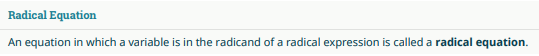 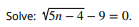 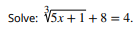 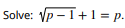 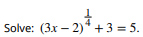 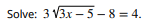 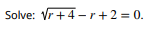 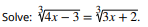 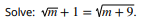 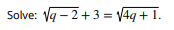 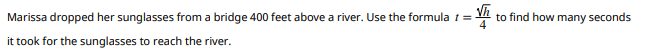 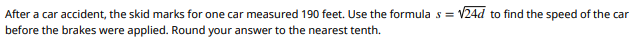